Seattle UniversityEAP Orientation
Help for Everyday Life
[Speaker Notes: Welcome to your member orientation. This presentation will provide you with a general overview of the Employee Assistance Program, Legal and Financial Services and Identity Theft Consultation.]
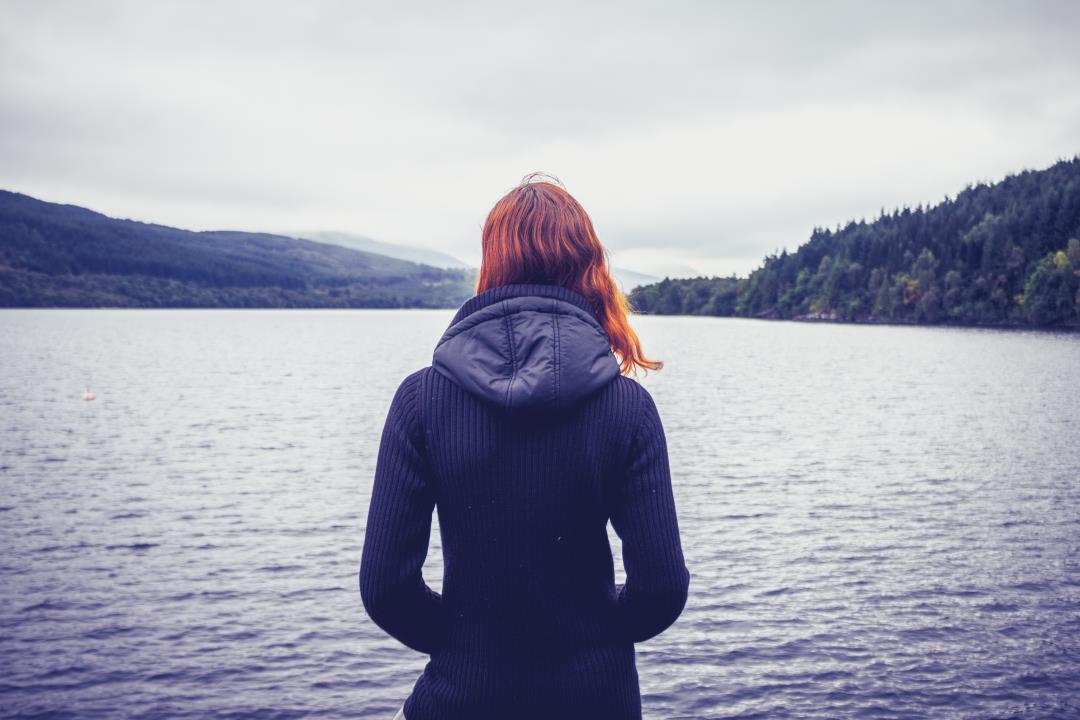 What is “Resources For Living”?
A starting place for addressing personal issues
A cost-free avenue of assistance to support the emotional well-being and everyday living  
Includes access to counseling services, legal and financial services, worklife and more 
Services are confidential and are not shared with an employer.  There are certain required-by-law exceptions:
If a caller reports any knowledge or suspicion of child or elder abuse or neglect
If a caller threatens to harm himself or others
When the caller signs a release of information granting permission to divulge certain information
Eligibility
Who’s eligible?
Employee
Anyone in your household (regardless of their relationship to you, age, or health insurance coverage) 
Dependents up to age 26, living outside the home
Just provide the name of the covered employer group
[Speaker Notes: Your benefits consist of:
The Employee Assistance Program (EAP) - a confidential counseling and referral service
Legal services
Financial services
Identity theft resolution consultation services
All services are provided free of charge and are available to you and your household members up to age 26.]
How it Works!
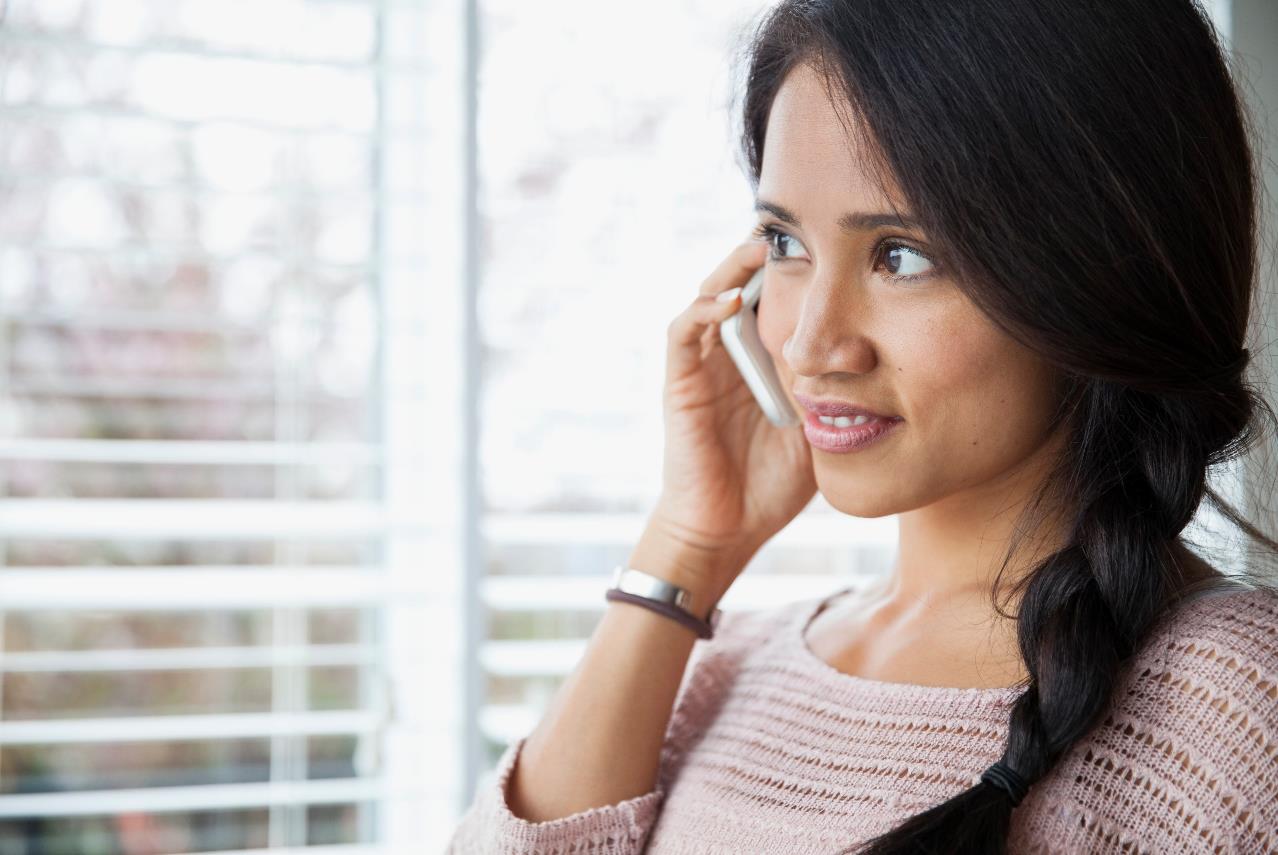 Consider calling for help when it is:
Emotional – stress, anxiety, worry, fear, grief and loss, panic, depression, anger management, suicide
Relationship – marital/significant other, family, parent/child
Self Improvement –help with resiliency, self-care, staying calm, coping, relieve stress 
Personal – health/wellness, grief and loss, work/life balance, trauma/PTSD
Addiction – alcohol, drug, gambling, nicotine
Legal/Financial – legal and financial concerns
COVID-19 symptoms/personal
Counseling Benefit
Meet with a clinical level counselor through our nation-wide network
Meet face-to-face, televideo, chat therapy
Receive up to 9 counseling sessions per issue per year 
Access in-the-moment telephonic support and urgent counseling when you need it
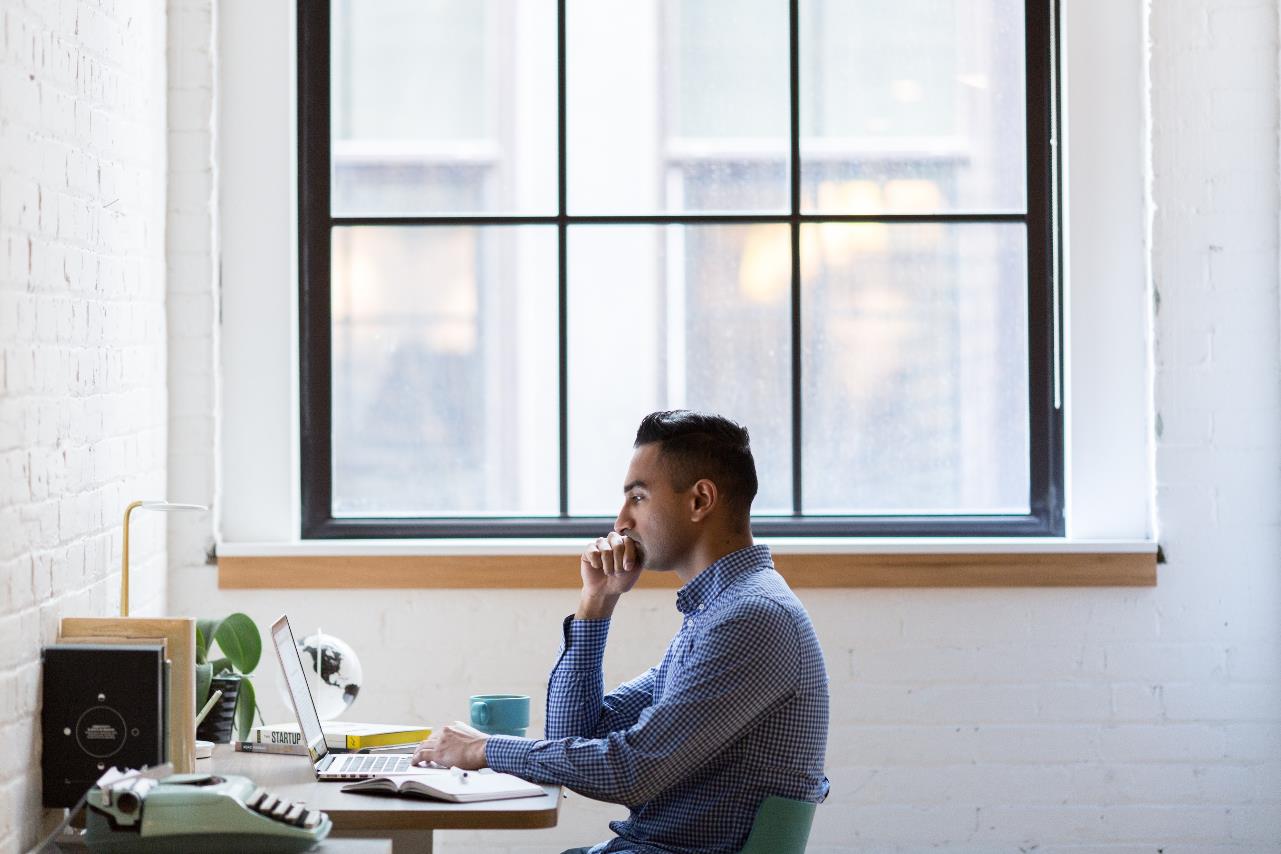 How Do I Make a Counseling Appointment?
Make the call. It’s easier than you think. Tell us what you need and what part of town works best for you.  We will share with you which counselors are in your area — face to face
Virtual counseling is scheduled by Member Services
Select a counselor. Choosing a counselor who is a good fit is important. We monitor and maintain high standards of network counselors’ qualifications and performance.  Select your match. Then make your appointment 
Have a session. Call us back – let us know who you decided to go with.  This is an IMPORTANT step. We will need to authorize your counseling sessions, so you don’t have to pay.  We will give you an authorization number and send an email to your counselor authorizing sessions and their payment from us
Having difficulty finding a counselor or scheduling an appointment; give us a call! We will help!
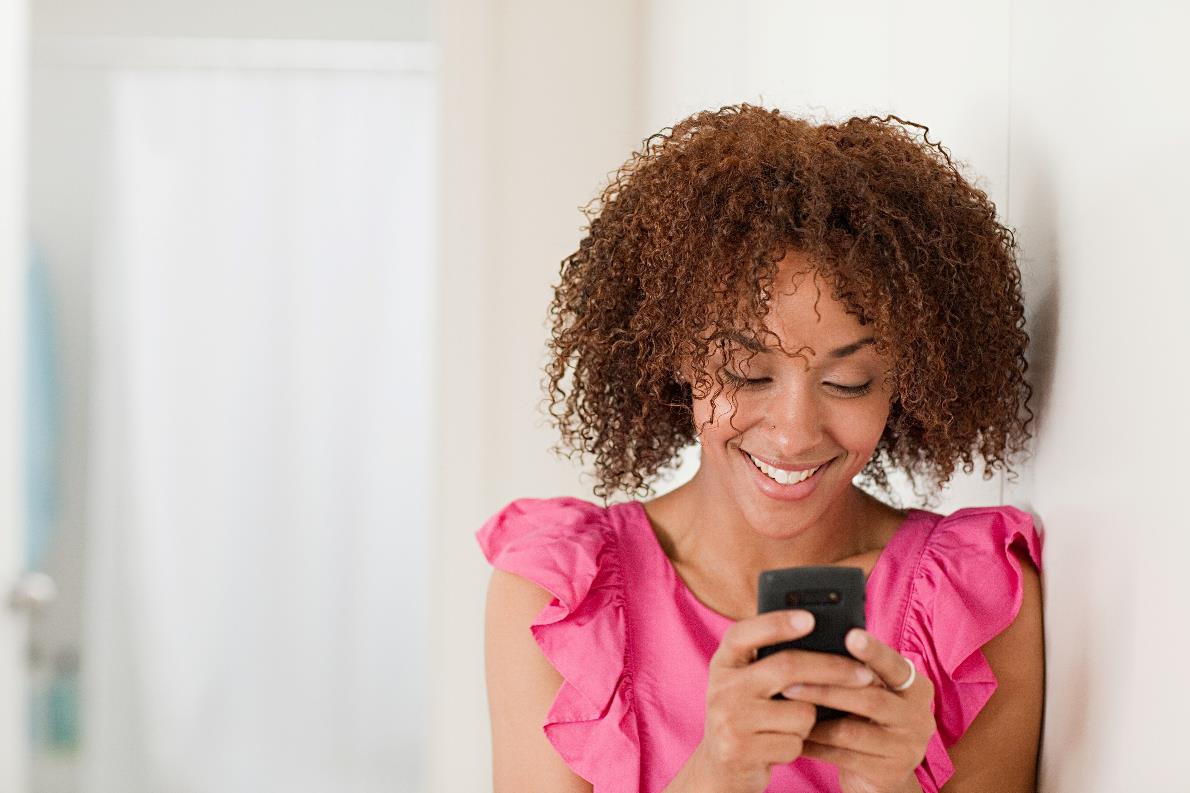 Chat Therapy
In addition to in-person and Televideo, you also have a chat therapy option with a licensed, dedicated therapist from your phone or computer.
Send text, audio or video messages to your therapist. Your therapist will reply by text message.  One week of chat therapy is equal to one counseling session.
You can message as life unfolds anytime, anywhere and receive a response daily, 5 days a week in a secure, HIPAA-compliant environment.
Our chat therapy network features thousands of licensed, verified and insured therapists, representing  diverse backgrounds and specialties.
Common reasons clients seek help include anxiety, depression, stress, grief, relationships, PTSD and management of physical health issues.
[Speaker Notes: The network features 5,000 licensed, insured and verified (NCQA) providers from all 50 states

Therapists are master-level or higher clinicians, averaging 9 years experience post supervision, and many are multilingual.
They use evidence-based practices, including Cognitive Behavioral, Dialectical Behavioral and Psychodynamic Therapy, among others.  
Therapists provide assessment, ongoing therapy and referrals to appropriate levels of care.]
Legal Services
As an employer sponsored benefit, employees cannot use the services to pursue legal action against the employer, therefore, work related matters are not covered
Financial Services
Daily Life Assistance By Phone
We offer Work/Life support and referral services to help you in juggling your everyday needs and freeing you up to focus on what is most meaningful to you 
Resource and referral service by phone for a variety of needs
Childcare
Elder care
Education
Pet care
Household services and more
A work/life consultant will provide: 
Referrals
Resources
Educational materials
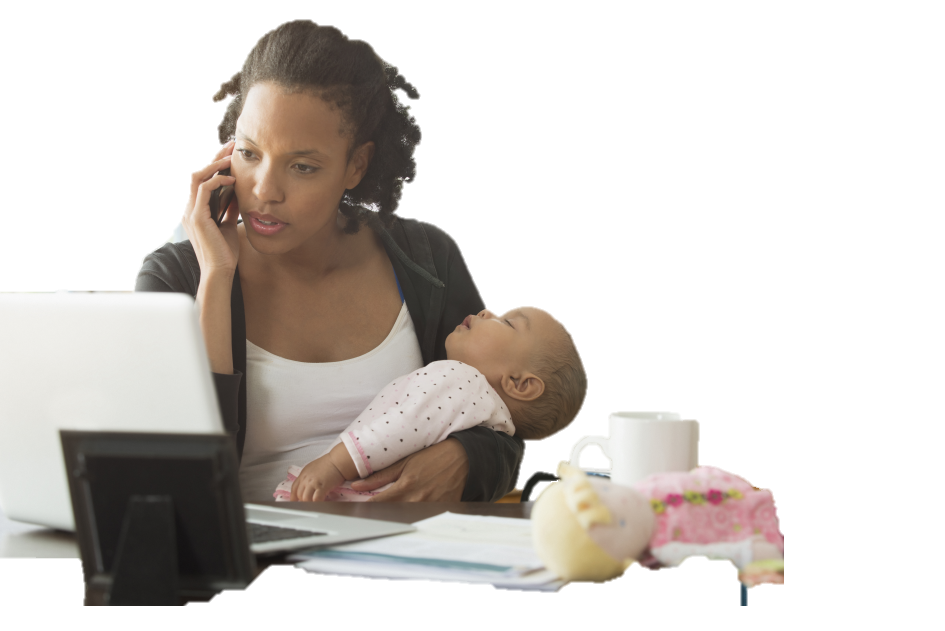 Daily Life Assistance: Work/Life Consultants Can Help
Find childcare resources 
Childcare centers
Family care homes
Nannies
Before and after school
Sick and after school care
Adoption resources
Schools – public, private, elementary, high school, college
Summer camps
Special needs
Autism resources
Tutors or tutoring programs
Find elder (65+) and adult care resources
Senior living options
Adult day care
Aides, companions
Home-delivered meals
Emergency response systems
Medicare
Recreation
Transportation
Community service
Hospice
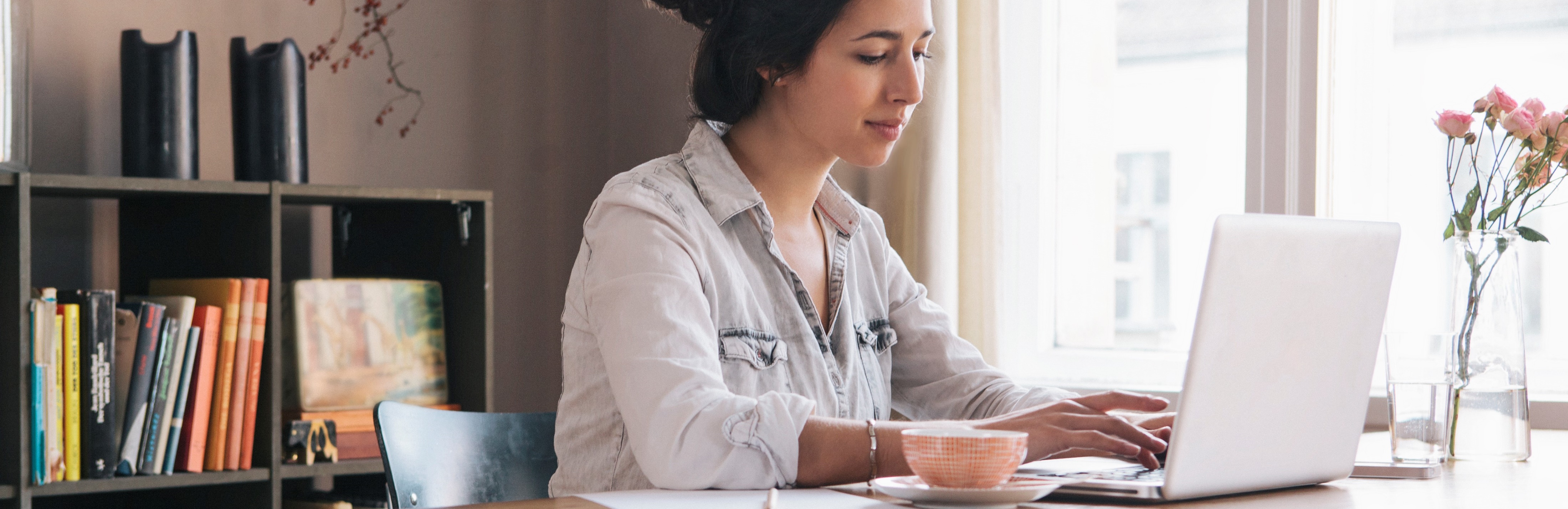 Online Resources
Resource Centers
Career &  Workplace
Mental Health and Addictions
Life & Relationships
Services
Tools
Crisis & disaster
Staying healthy
Fitness 
nutrition
Self-improvement
Stress
Trauma, grief & loss
COVID-19 Resource      	Center
Dealing with Tough Situations
Handling Change
Helping Your Coworkers
Navigating Career
Manager Resources
Manager Services
Monthly features
Webinars
Video library
Digital resources
Find support
Check in on you
About your benefits
 Orientation
Emotional Wellbeing
Legal and Financial
myStrength

Chat Therapy (ICON)

Personalization
Depression
Suicide prevention
Addictions
Mental health awareness and conditions
Mental well being terms
Parenting
Relationship
Aging adults
Balancing Work & Family
Managing Life
Pets
Doing Things Differently:  Digital Technology
Solutions in every user’s pocket that provide less intimidating access to needed support as well as resources for continued engagement with care
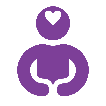 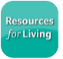 Resources For Living App
MindCheck
Online help at your fingertips with the member contact form, mood rater tool and wellbeing articles
The award-winning emotional barometer tool, available to anyone with an email address
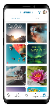 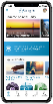 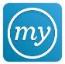 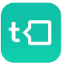 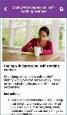 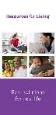 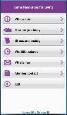 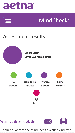 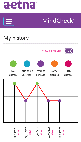 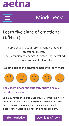 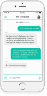 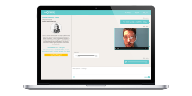 TalkSpace
myStrengthTM
Support for managing depression, anxiety, stress, sleep substance misuse and more
Individual counseling with a licensed therapist via smartphone, tablet or desktop
myStrengthTM
Interactive applications
COVID19 
Clinical interventions
Articles, videos, and more
Stress
Depression
Anxiety
Substance use
Opioid recovery
Chronic pain	        	Mind + Body + Spirit 
Wellness
Spiritual
Social and community
Meditation
Balancing intense emotions 
Pregnancy & early parenting
Nicotine recovery
Trauma & PTSD
Insomnia
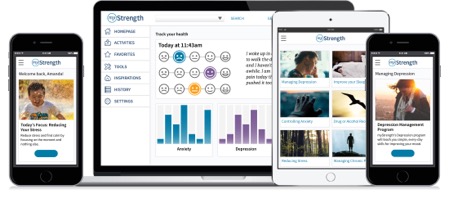 myStrengthTM
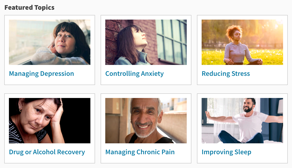 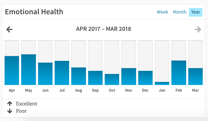 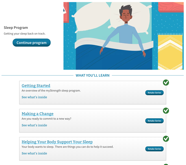 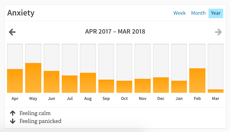 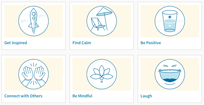 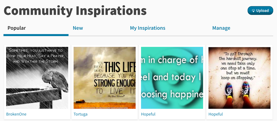 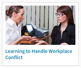 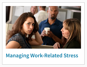 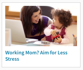 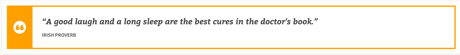 Using Your
 Benefits
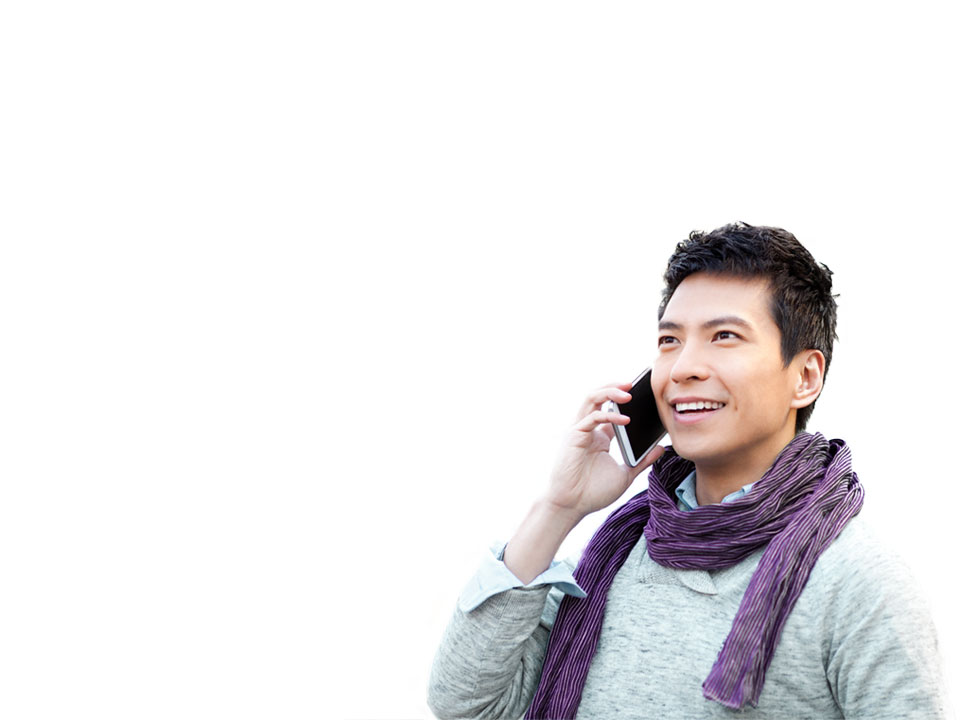 How to Access Services
Services are available 24 hours a day, 7 days a week
Calling the EAP 
toll- free number
	888-238-6232
Access EAP web resources through your member website 
	www.resourcesforliving.com
	Username: Seattle U
	Password:  EAP
All calls  are confidential, except as required by law (i.e., when a person’s emotional condition is a threat to himself/herself or others, or there is suspected abuse of a minor child, and in some areas, spousal or elder abuse). Information is believed to be accurate as of the production date; however, it is subject to change.4.25.924.1  (8/12)
Thank You For Attending
All calls are confidential, except as required by law
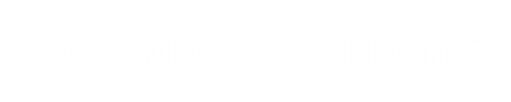 44.36.900.1-042020-RFL
© 2020 Resources For Living